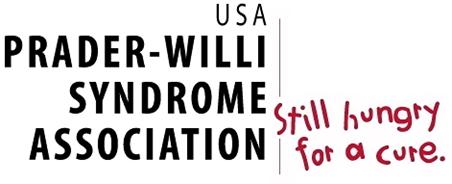 Module 2An Overview of Special Education Law
The Wyatt Special Education Advocacy Training (WSEAT) 
A Resource of PWSA (USA)  www.pwsausa.org
Functional Behavioral Assessments – When Necessary Under IDEA
Initial Evaluations and Re-Evaluations

Districts are required to identify, locate and evaluate all children suspected of being having disability. 34 C.F.R.§300.111

Districts are required to conduct an initial evaluation to determine if a child has a disability and to determine the educational needs of the child. 34 C.F.R. 300.301(c)(2)(i),(ii)

Re-evaluations must be conducted at least every 3 years or sooner if requested by a parent or teacher. 34 C.F.R. 300.303(a)(2),(b)(2)

OSEP - a FBA is an evaluation (requires consent) and can be used to help determine if a child has a disability (i.e. initial evaluation) or continues to be a child with a disability (i.e. reevaluation). DOE Questions and Answers on Discipline Procedures, Revised June 2009
Functional Behavioral Assessments – When Necessary
Initial Evaluations and Re-evaluations (cont.)

OSEP - A FBA can also be used to determine the educational needs of a child. DOE Questions and Answers on Discipline Procedures, Revised June 2009

If a student is suspected of having a behavior related disability or has been referred due to behavioral issues, an FBA should be conducted as part of the initial evaluation (Note - In Louisiana, FBA required for students suspected of being Emotionally Disturbed)

If a student is already IDEA eligible and has a behavior related disability (e.g. emotional disturbance, ADHD) or has ongoing behavioral issues, a FBA should be conducted as part of any reevaluation
Functional Behavioral Assessments – When Necessary
IEP - Consideration of Special Factor of Behavior

An IEP Team must consider the special factor of behavior, “in the case of a child whose behavior impedes the child’s learning or that of others,” and in so doing must “consider the use of positive behavioral interventions and supports (PBIS)…”
            34 C.F.R.§300.324(a)(2)(i)

OSEP’s pbis.org website stresses that the appropriate way to consider and use PBIS is by first conducting a FBA and then developing a Behavior Intervention Plan (BIP) with PBIS
Functional Behavioral Assessments – When Necessary
Court Decisions - Consideration of Special Factor of Behavior

When a student with a disability has ongoing problematic behaviors that impede\interfere with one’s learning a district must conduct a FBA and develop a BIP with PBIS

When a student has worsening behaviors that result in repeated suspensions (including emergency removals), a district must conduct a FBA and develop a BIP with PBIS

When a student with a current FBA has worsening behaviors and a BIP that is not working, a district must revise the BIP and implement PBIS
Functional Behavioral Assessments – When Necessary
Required Review & Revision of IEPs – Lack of Progress

IEP Team must meet during the school year to review & revise a student’s IEP to address any lack of academic and/or behavioral progress toward annual goals or in general curriculum. 34C.F.R.§300.324 (b)(1)(i),(ii). 

Examples include:

A student has ongoing behavioral issues that result in failing grades at any semester grading period and/or; 

A student is repeatedly suspended (in-school or out-of school suspension) in any semester; or 

A student has worsening behavior issues.

LDOE - IEP Team must meet and needs to recommend an FBA and a BIP (Caddo Parish Monitoring Report 2008)
Functional Behavioral Assessments – When Necessary
Manifestation Determination Review - Student’s Behavior is Related to His\Her Disability

A district must conduct an FBA, unless it has already conducted one for the student 

The district must develop & implement a BIP. If the student has a BIP, it must be reviewed and revised.
          34 CFR 300.530(f)(1)(i),(ii)
Functional Behavioral Assessments – When Necessary
Manifestation Determination Review - Student’s Behavior is Related to His\Her Disability

Although a FBA and BIP are not automatically required when an MDR decision is Not related  they still must be provided if appropriate for the student. 34 CFR 300.530(d)(ii).

If a student does not have a FBA or BIP yet has an MDR due to repeated suspensions totaling more than 10 school days behavioral interventions are obviously needed and thus an FBA and BIP are appropriate
Functional Behavioral Assessments and Behavior Intervention Plans – Required Elements
IDEA’s Peer Reviewed Research Requirement

A student with a disability’s IEP must include:

 “A statement of the special education and related services and supplementary aids and services, based upon peer reviewed research to the extent practicable, to be provided to the student…”                                 
 	  34 C.F.R.§300.320(a)(4)

 OSEP - “[t]he phrase ‘to the extent practicable’…generally means …states, school districts, and school personnel must select and use methods that research has shown to be effective, to the extent that methods based upon peer-reviewed research are available.” 
 	DOE\OSEP Commentary to 2006 IDEA Regulations, 71 Fed. Reg. 46664-65.
Functional Behavioral Assessments and Behavior Intervention Plans – Required Elements
IDEA’s ‘peer reviewed research’ requirement applies to students FBAs and BIPs

Several cases have found that students BIPs were inconsistent with, contrary to, or without peer-reviewed research support. Examples include:

 BIP included interventions that were inconsistent with and contrary to peer-reviewed research and reinforced problematic behaviors – e.g. repeated use of Timeout for student with escape behaviors.

 BIP involved a point and level reward system that had no peer-reviewed research basis for students with autism. Also was not understood by the  student with autism.

 BIP failed to include peer-reviewed research based PBIS.
Functional Behavioral Assessments – Functions of Behavior
All Behavior Serves a Function or Purpose

It allows students to get something desirable

Escape or avoid something undesirable

Or communicate (send) a message or need
Functional Behavioral Assessments – Context of Behavior
All Behavior Occurs Within a Particular Context
It may occur:
In certain settings (e.g. cafeteria, classroom, hallways)

Under certain conditions (e.g., only during reading class; only when there is a substitute teacher)

Or during different types of activities (e.g., during recess, assemblies)
Functional Behavioral Assessments – Examining the Function & Context of Behavior
Looks beyond a student’s particular misbehavior and seeks to discover the underlying function (purpose) of the behavior- the WHY of behavior

Examines a student’s underlying motivation to “get” something, “escape\avoid” something, or “communicate a message”

Also examines the CONTEXT of the misbehavior
Functional Behavioral Assessments - Peer Reviewed Research (PRR) Elements
First - Identify and Define the Student’s Target (Problem) Behavior Through Concrete Descriptions.

Trish is “aggressive” (vague) vs. Trish hits other students on the playground (concrete).

Tristan is “disruptive” (vague) vs. Tristan makes numerous irrelevant and loud comments during reading class (concrete).
Functional Behavioral Assessments – PRR Elements
Second - Identify the context and settings in which the target behavior occurs.

Identify the conditions\settings under which the target behavior is most likely to occur and the conditions\settings where the behavior does not occur

 Trish ….the playground…Not the classroom

 Tristan….the classroom…Not the playground,  hallways, etc.
Functional Behavioral Assessments – PRR Elements
Third- Is the Problem Behavior Related to a Skill Deficit?

Is there evidence that the student does not know how to perform the skill and therefore cannot?

If a student lacks a skill, problem behavior is likely to help him\her escape, avoid the task.

Value of Time-out? Serves as re-enforcer of problem behavior…sanctions escape\avoidance behavior.
Functional Behavioral Assessments – PRR Elements
Fourth - Is the Problem Behavior Related to a Performance Deficit?

Does the student have the skill but, for some reason, not the desire to modify his\her behavior?

 Is student bored or no perceived pay-off?

In everyone’s school career, there were classes they liked and classes they did not like or were bored with  (e.g. math class)
Functional Behavioral Assessments – PRR Elements
Conducting a Functional Behavioral Assessment

Indirect Assessment - interviews with student, parents, teachers and other pertinent adults

Direct Assessment - observing the student in the context where the target behavior is most likely to occur. Must record:

 Baseline (frequency) of target (problem) behavior and replacement (desired) 	behavior
 Antecedents to behavior
 Consequences for behavior

Record Reviews – school records, relevant medical information, etc.
Functional Behavioral Assessments – PRR Elements
Conducting a Functional Behavioral Assessment (con’t)
Data Analysis-Once previous data are collected, compare and analyze information

Hypothesis Statement-Team statement about the function of a student’s behavior(s)

 Three-fold statement: when X occurs, student does Y in order to  achieve Z (Z= behavior’s function)
 Also predicts the general conditions under which behavior is most and least likely to occur and probable consequences that serve to maintain it

Testing Hypothesis Statement – to ensure it’s accurate
Functional Behavioral Assessments – Common Issues
Defining Behavior: student’s target behaviors(s) described in vague not concrete terms (e.g.  Jack’s behavior is ‘disrespectful’) 

Context/Settings: the context/setting under which the target behavior is most and least likely to occur are not identified 

Skill Deficits – No examination of present levels of performance and whether behavior is related to skill deficits
Functional Behavioral Assessments – Common Issues
Indirect Assessment: no interviews with the student, or parent(s), and/or other school personnel who have observed the target (problem) behavior (e.g. Jack’s  target behavior is reported as occurring on playground yet playground monitors not interviewed) 

Direct Assessment: no student observation; student observation done in wrong setting (e.g. Jack’s target behavior observed only on the playground yet observation done in classroom); No baseline data collected re target behavior and replacement (desired) behavior
Functional Behavioral Assessments – Common Issues
Data Analysis: no baseline data available to review

Hypothesis Statement: does not state the function of the target behavior; does not articulate a three-fold statement—when X occurs, the student does Y, in order to achieve Z

Testing of Hypothesis Statement: no evidence that the Hypothesis Statement re function of behavior was tested for accuracy
Functional Behavioral Assessments – Who Conducts
Team Approach – Student’s IEP team and someone knowledgeable about behavior (e.g. social worker, school psychologist). Most of the FBA behavioral information should be collected by social worker or school psychologist. 

Student records, data re possible skill deficits can be collected by teacher(s) or other IEP Team Members. 

All FBA data\information is reviewed by IEP team members. The IEP Team members develop Hypothesis Statement and agree on method(s) for testing Hypothesis Statement.
Behavior Intervention Plans (BIPs) – Peer Reviewed Research (PRR) Elements
Person(s) responsible for implementing the BIP – Must be listed on the BIP

Baseline data re Target (problem) Behavior rate – Must be determined via FBA and included in BIP. Essential!!

Baseline data re Replacement (desired) Behavior rate- Must be determined via FBA and included in BIP.  Essential!!
Behavior Intervention Plans– PRR Elements
Timeline for routinely assessing faithful BIP implementation  - Must include timeline for monitoring whether BIP is being fully implemented (e.g. weekly initially; after 6 weeks, bi-weekly monitoring)

Person responsible for assessing faithful implementation of the BIP – Must be listed on the BIP. Must not be person with conflict of interest
Behavior Intervention Plans– PRR Elements
Timeline for monitoring and evaluating changes in the student’s target (problem) and replacement (desired) behaviors  –  Must include timeline for collecting and analyzing behavioral ‘progress data’

The use of positive reinforcements for appropriate student behavior – Must include a pattern of positive reinforcement. Should include student’s input re effective positive re-enforcers (e.g. Interest Inventory)

Varying reinforcements – Must include more than  1 or 2 positive re-enforcers to ensure student does not get bored
Behavior Intervention Plans– PRR Elements
Replacement (desired) behavior compliance rate – Must be tied to and realistic in light of current replacement behavior rate ;

 Example – Imposing  80%-100% replacement (desired) behavior rates immediately for a student with a disability regardless of baseline data (current replacement behavior rate of 25%) is completely unrealistic and will cause the BIP to fail. Main reason BIPs fail!!

 Consider New Year Resolutions (NYRs) - only 8%-12% of adults fulfill their NYRs. NYRs involve behaviors adults have identified they need to change. 88% - 92% of all adults unable to change their behavior. (See research by University of Scranton)
Behavior Intervention Plans (BIPs) – Who Develops
BIPs are part of a student’s IEP. BIPs are thus developed by a student’s IEP Team

Tip – In developing BIPs remember issue of frequency of Adults who violate traffic speed limits daily…almost invariably, far more dangerous behavior than student in question’s school behavior
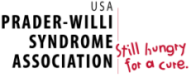 Next Steps
Free resources for each training module are available for download from the PWSA (USA) website – www.pwsausa.org. 

If you need assistance with a school issue, please contact PWSA (USA) at 800-926-4797 and ask to speak to a Family Support Counselor.

If you have questions or comments about this module or the WSEAT in general, please contact Evan Farrar at efarrar@pwsausa.org 

No portion of the WSEAT is reproducible without the written permission of PWSA (USA) and/or the presenters of each module.
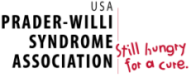 This concludes the webinar...  
Thank you for attending
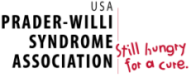 The Wyatt Special Education Advocacy Training (WSEAT) is generously funded by the PWSA (USA) Willett Fund and a generous grant from the RBC Foundation allowing PWSA (USA) to provide this important training  for free to the PWS Community.  

The WSEAT is named in memory of David Wyatt who was PWSA (USA)’s first Crisis Intervention and Family Support Counselor.
The Wyatt Special Education Advocacy Training (WSEAT) 
A Resource of PWSA (USA)  www.pwsausa.org
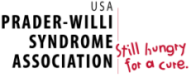 DISCLAIMERWhile every effort is made to ensure that the training materials provided in this module are updated with the most recent best practices and developments in the field of special education advocacy and supporting students with Prader-Willi syndrome in school settings this may not always be possible.  New developments may occur and not be included in this module of training until it is updated. Additionally, some statements and views in these materials may represent the opinions of the presenter and not necessarily the views of the Prader-Willi Syndrome Association (USA).  The information in this training is not intended as legal advice and it should not be relied upon or used for legal purposes.  The Prader-Willi Syndrome Association (USA) expressly disclaims any liability for any direct or indirect damage resulting from the use of this training as a whole or parts thereof.
The Wyatt Special Education Advocacy Training (WSEAT) 
A Resource of PWSA (USA)  www.pwsausa.org